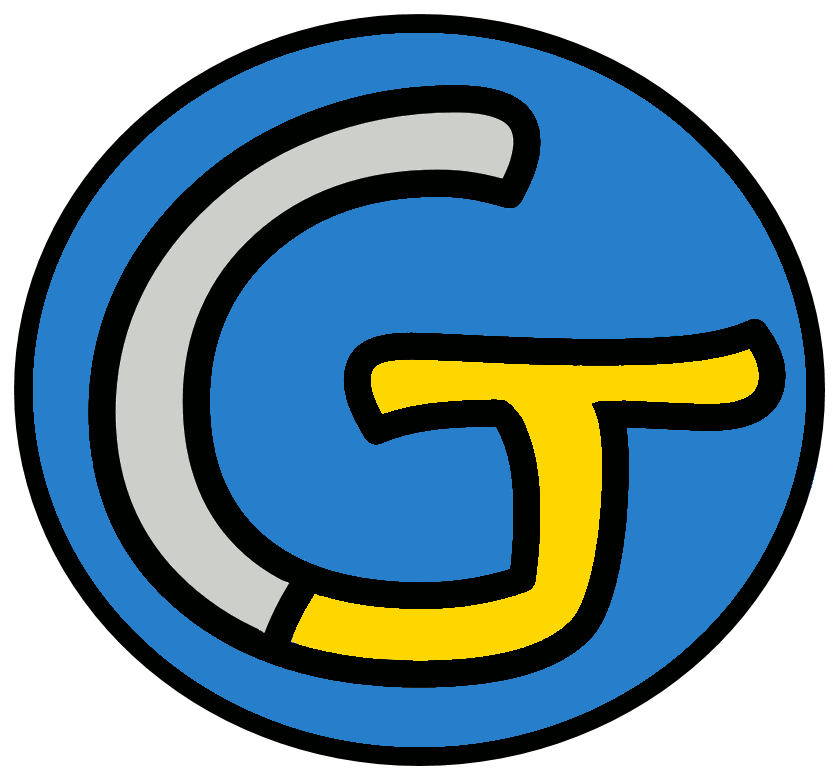 Découverte du monde – Anglais
Les jours, les mois et les saisons
 Les mois de l’année (vocabulaire)
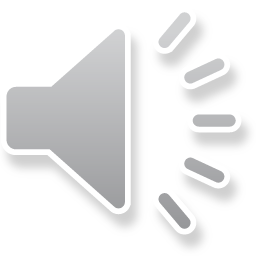 january
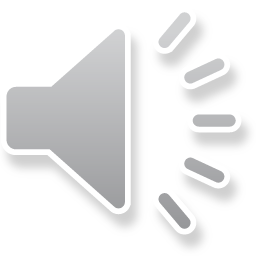 february
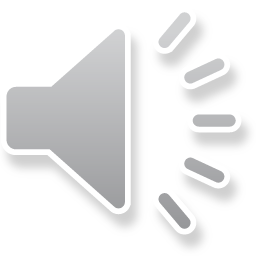 march
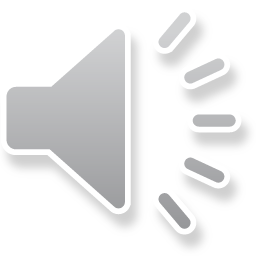 april
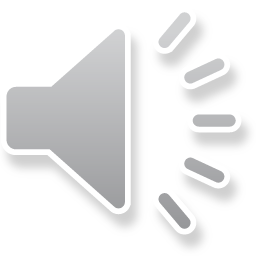 may
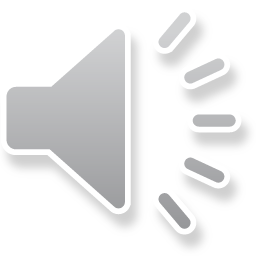 june
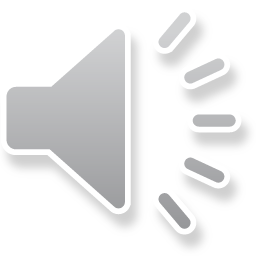 july
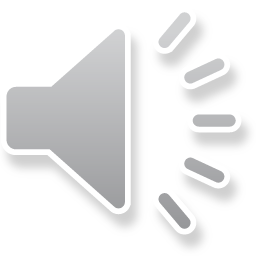 august
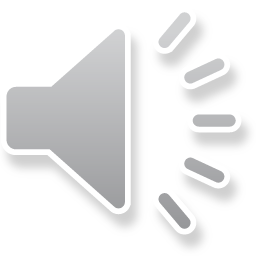 september
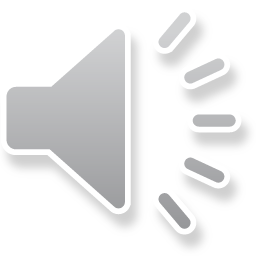 october
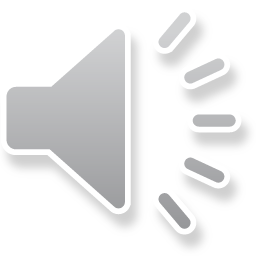 november
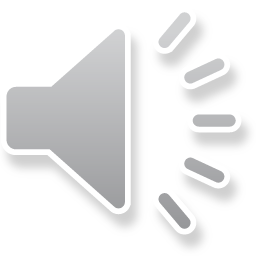 december